Kualifikasi pengoperasian forklift
Pusat beban dan panjang fork
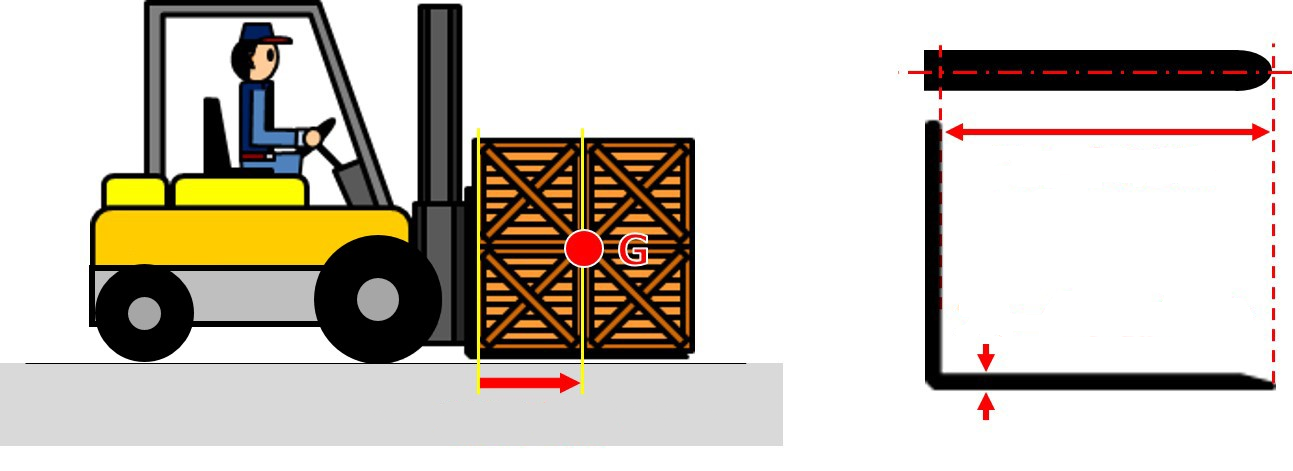 Panjang fork
Tebal fork maksimum
Pusat muatan
Pusat muatan standar
Pusat muatan standar D
Beban tetapan Q
a): Termasuk jarak 1220 dan 1250.
Sudut pemiringan mast dan tinggi pengangkatan maksimum
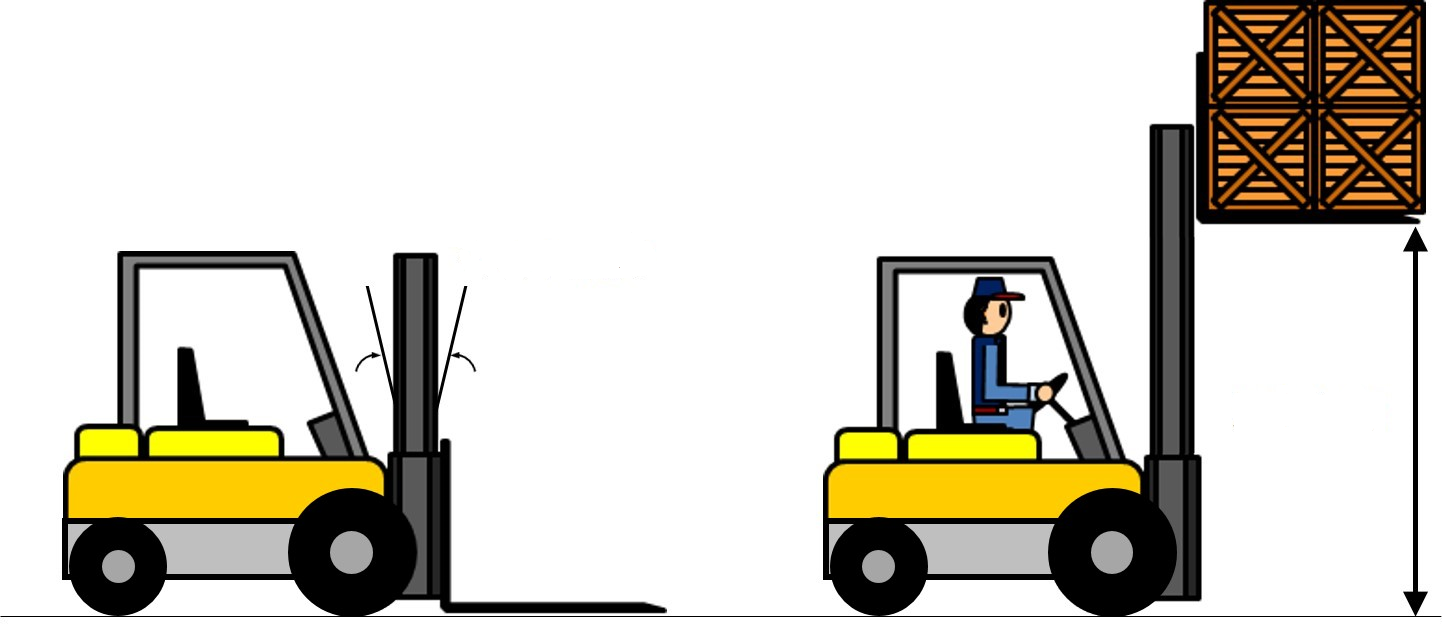 Sudut pemiringan mast
Tinggi pengangkatan maksimum
Beban maksimum dan beban yang diperbolehkan
Beban yang diperbolehkan yang dapat dimuat pada pusat beban standar disebut sebagai "Beban maksimum".
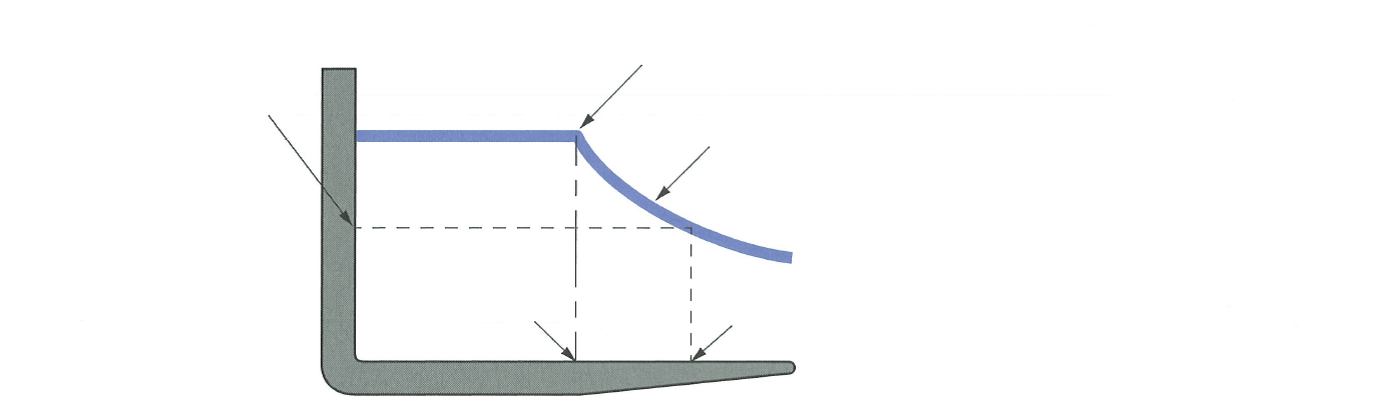 (beban yang ditentukan)
Beban pada kurva beban disebut "Beban yang diperbolehkan".
Beban
Pusat muatan standar
(pusat beban)
Istilah terkait muatan, kinerja, dan status
Tinggi pengangkatan maksimum untuk mast 3.000 dan 4.000 mm
Tinggi pengangkatan maksimum untuk mast 4.500 mm
Tinggi pengangkatan maksimum untuk mast 5.000 mm
Muatan yang diperbolehkan (kg)
Pusat muatan (mm)
Perbandingan engine diesel dan mesin gasolin
Komponen forklift counterbalance bertenaga aki
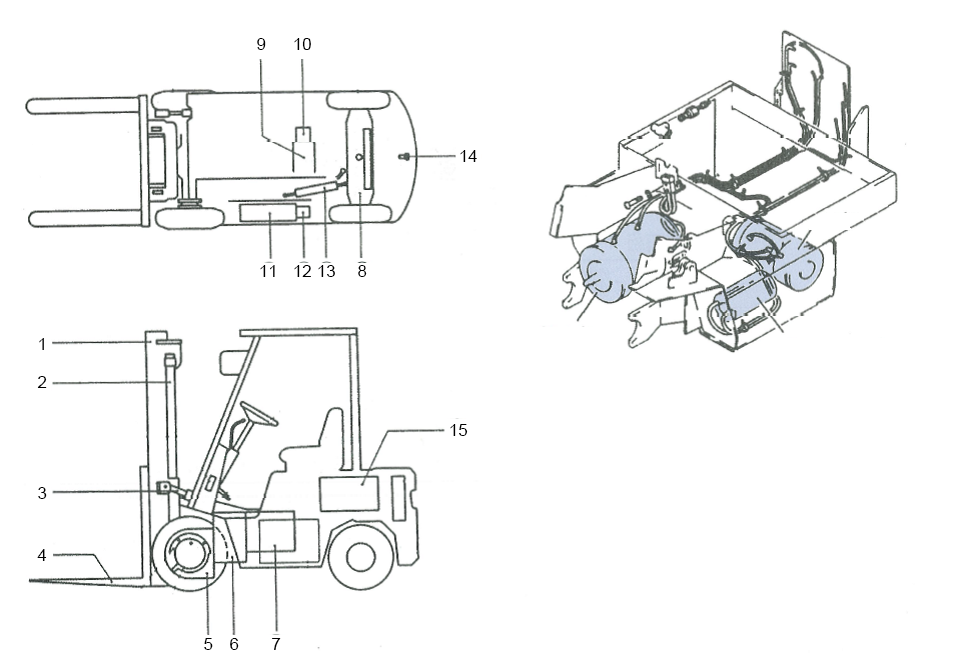 Motor pompa
Motor power steering
Motor penggerak
Mengisi daya dengan pengisi baterai di papan
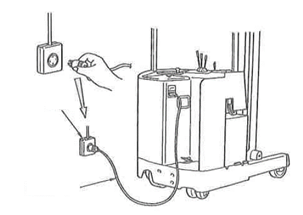 Daya
Kabel pengisian daya
Pengisian daya dengan pengisi baterai stasioner
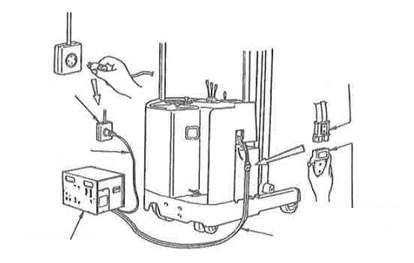 Konektor baterai
Daya
Kabel pengisian daya
Steker konektor keluaran
Konektor keluaran
Pengisi daya baterai stasioner
Kendaraan kopling
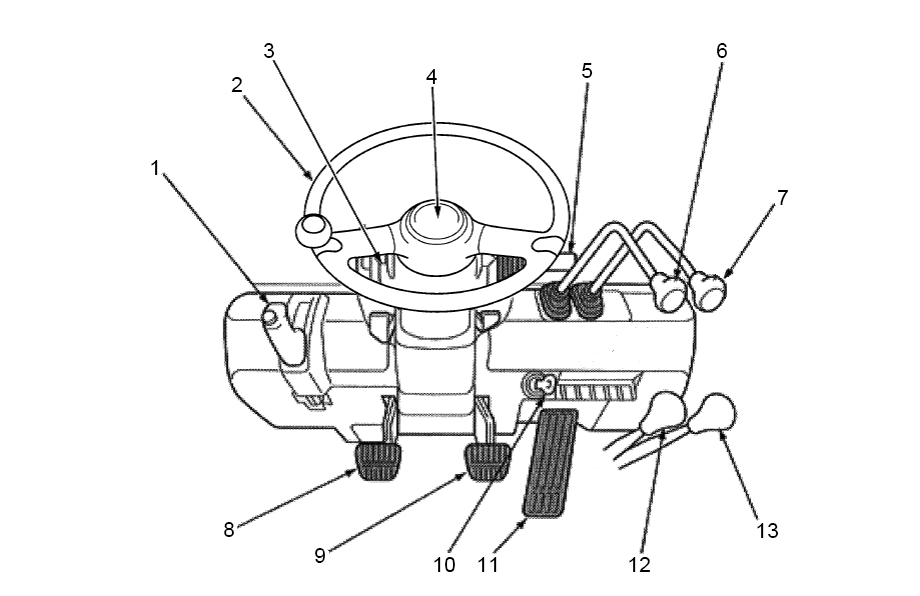 Kendaraan konverter torsi
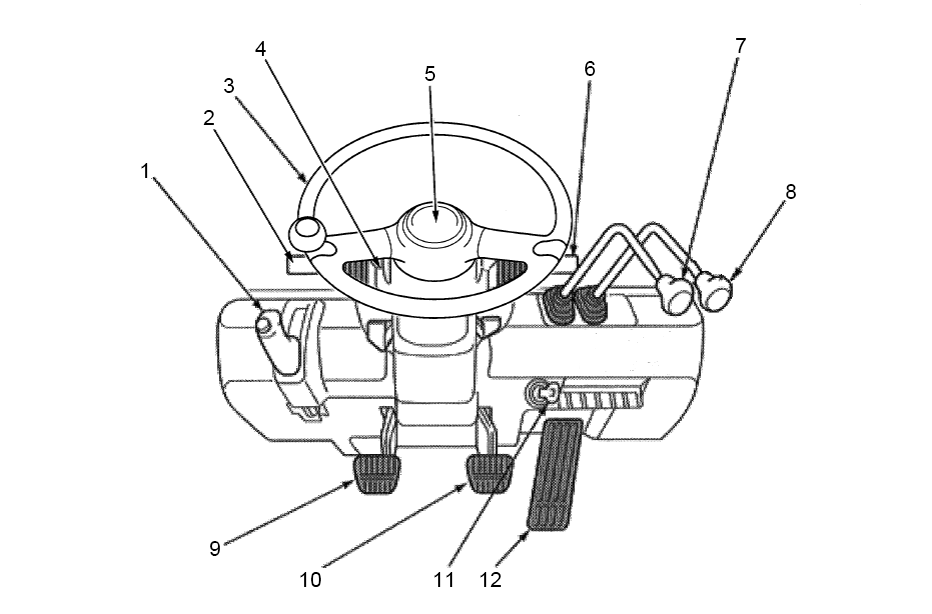 Pengoperasian akselerasi/deselerasi kendaraan konverter torsi
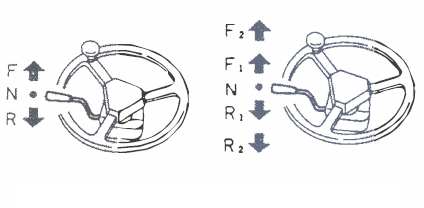 [kendaraan konverter torsi 1 kecepatan]
[kendaraan konverter torsi 2 kecepatan]
Perbedaan cornering
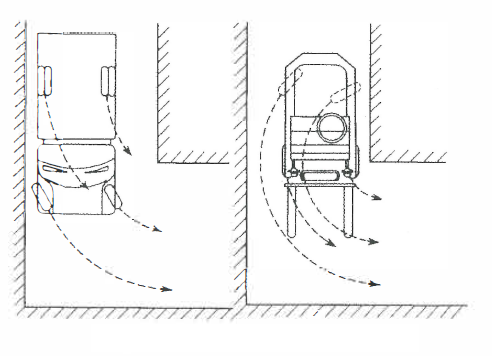 Mobil reguler
Forklift
Memiringkan mast ke depan
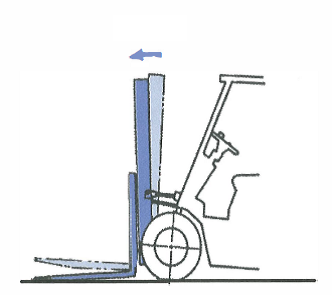 Miring ke depan
Jok operator forklift counterbalance bertenaga aki
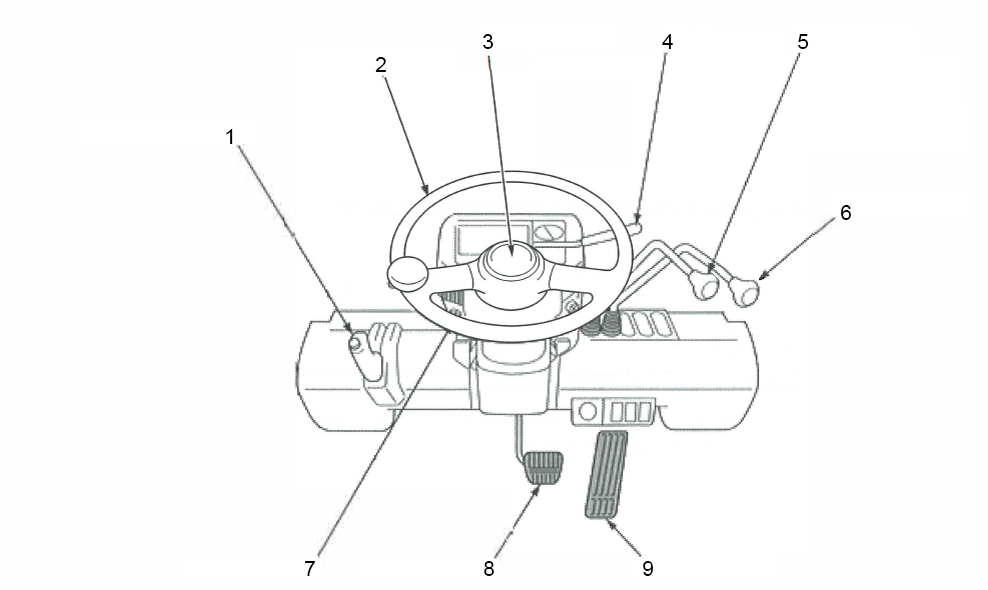 Area operator forklift reach berdiri
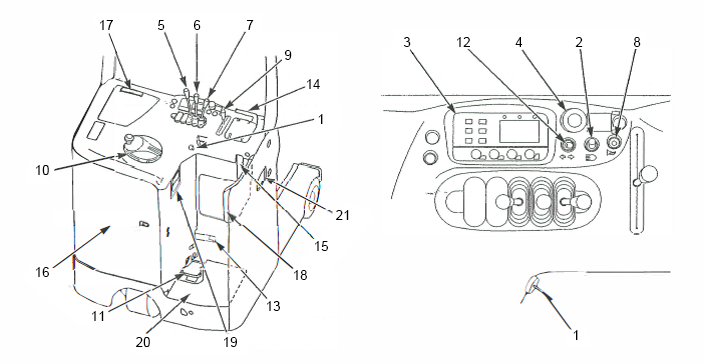 Nama suku cadang perangkat pemuatan/pembongkaran muatan
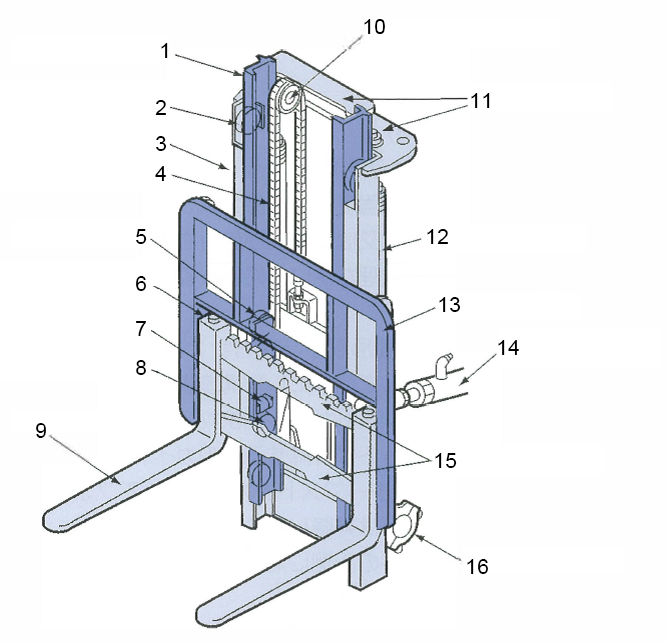 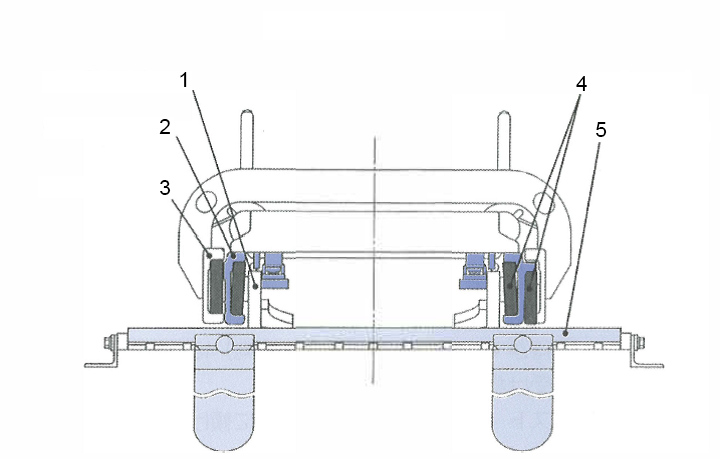 Dari bagian atas fork
Nama-nama bagian palet datar
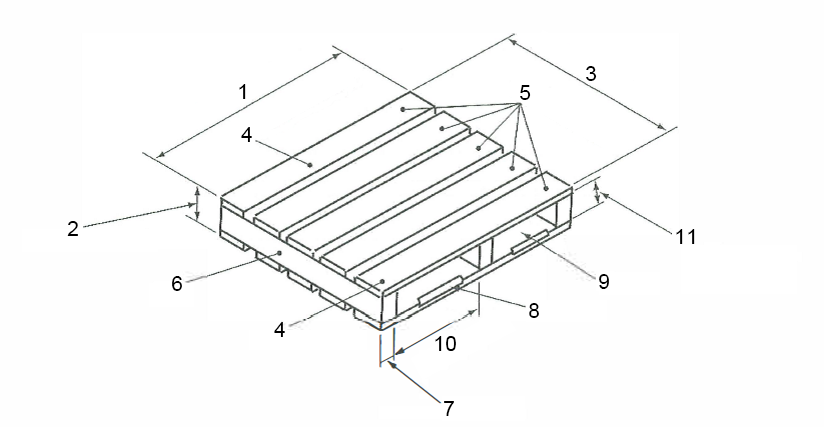 Pengoperasian tuas (Contoh.)
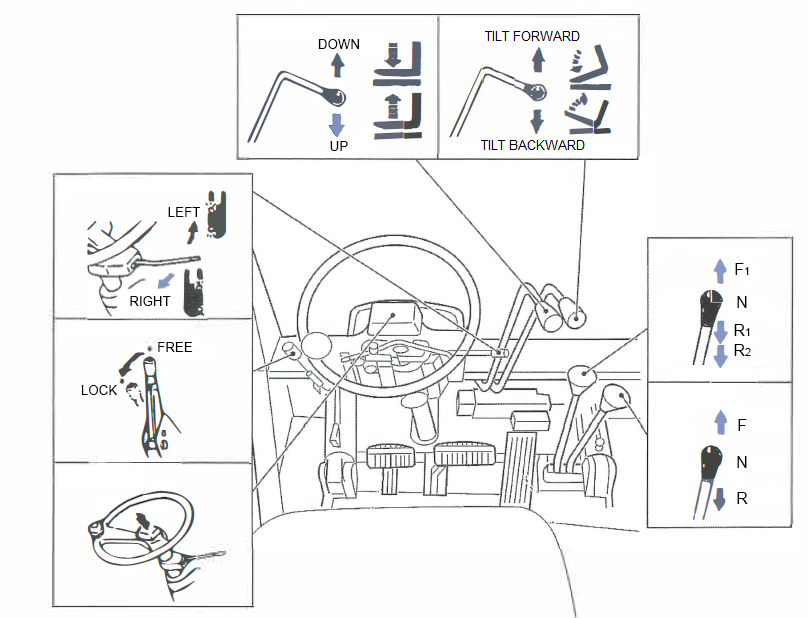 Tuas angkat
Tuas kemiringan
Sakelar lampu sein
Tuas pengalihan
Tuas rem parkir
Tuas maju/mundur
Tombol klakson
Dilarang mengendarai
Dilarang mengendarai saat muatan terangkat
Pemeriksaan pribadi bertahap
Pengoperasian saat lembur dan mabuk
Bekerja dengan mengenakan pakaian keselamatan yang semestinya
Helm
Strap dagu
Alas kaki pelindung
Pemeriksaan awal
Tunggu hingga inspeksi awal selesai!
Naik ke/turun dari kendaraan
Turunkan fork saat mengemudi
Berkendara maju menaiki tanjakan dan mundur menuruni tanjakan
Perbaiki masalah secepatnya
Jangan memuat muatan berlebihan
Dilarang berdiri di bawah fork
Dilarang mengangkat orang dengan fork
Dilarang menggantungkan benda pada fork
Isilah daya di tempat berventilasi baik
Buka penutup baterai selama pengisian daya
Tiga elemen gaya
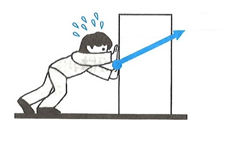 Besaran
Arah
Titik aksi
Vektor
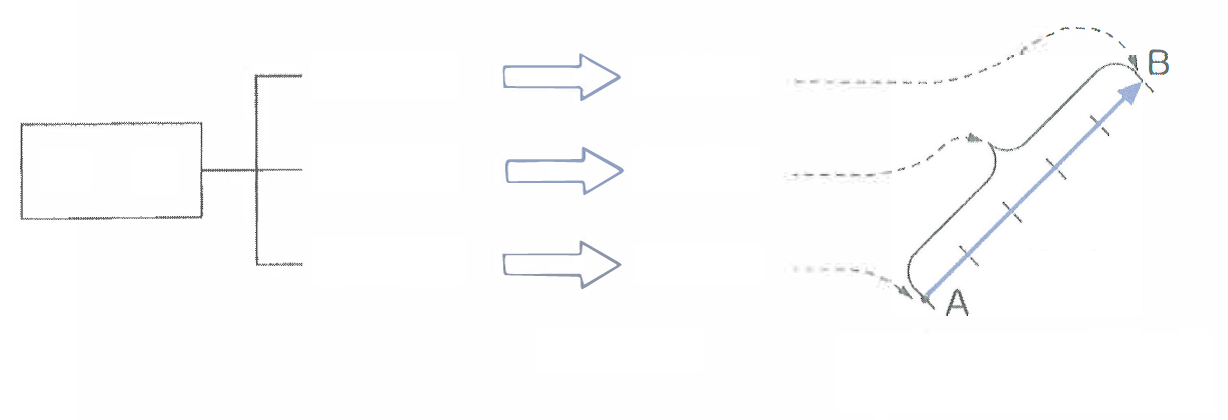 Arah
Arah panah
Panjang panah
Besaran
Gaya
Garis gaya dari aksi
Titik aksi
Dasar panah
Tiga elemen gaya
Vektor
(Mis. 1 N = 1 cm)
Komposisi dua gaya
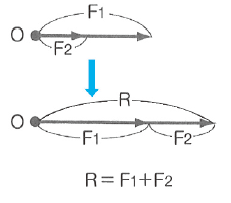 Hukum gaya jajaran genjang
Dekomposisi gaya (1)
Gaya komponen Fa
Gaya yang dihasilkan (R)
(Gaya reaksi F)
Gaya komponen Fb
Dekomposisi gaya (2)
Gaya pengencangan dan momen
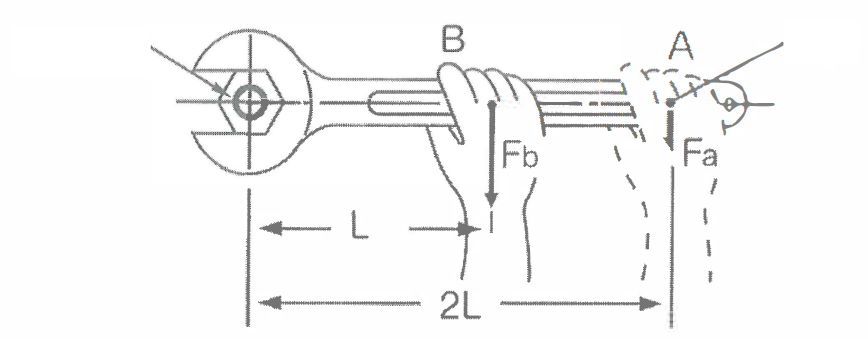 Titik gaya
Sumbu rotasi O
Keseimbangan beberapa gaya pada satu titik
Massa
Titik aksi
Keseimbangan beberapa gaya pada satu titik
Massa
Keseimbangan gaya paralel
Pergerakan pusat gravitasi keseluruhan
Bahaya terguling pada permukaan tidak rata
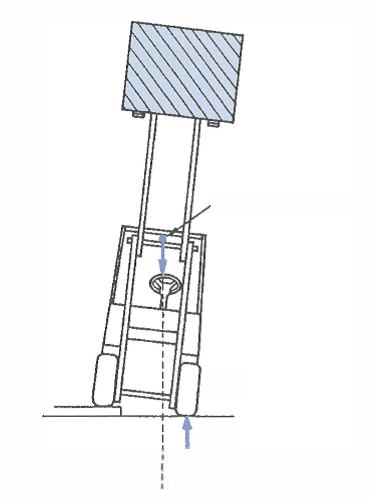 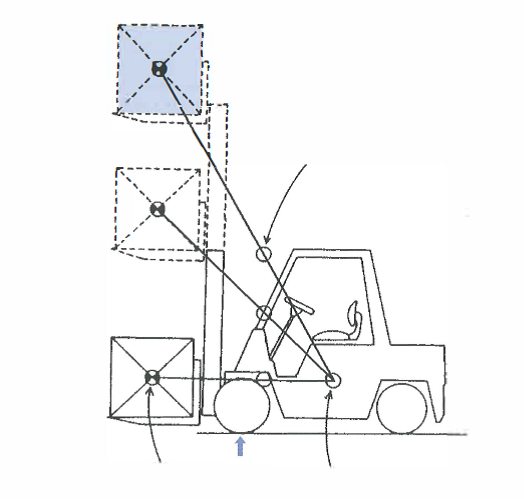 Pusat gravitasi keseluruhan (G)
Pusat gravitasi keseluruhan (G)
Roda depan
Fulkrum
Fulkrum
Pusat gravitasi body (G2)
Pusat gravitasi muatan (G1)
Posisi pusat gravitasi (COG) forklift
Ketika COG tidak seimbang
Akselerasi
Membelok tajam
Roda depan
Kerangka
Roda belakang
Gandar belakang
Pin pusat
Kendaraan stabil saat COG pada titik G2, namun demikian, kendaraan dapat terguling jika COG berada pada titik G1 atau G3.
Gaya inersia forklift
Terguling karena gaya sentrifugal
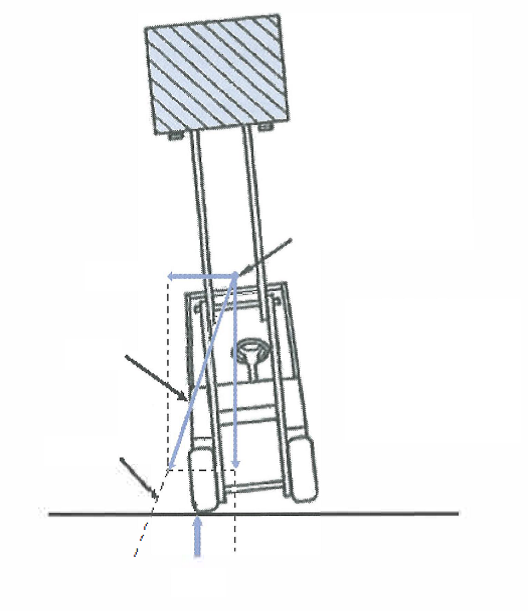 Pusat gravitasi keseluruhan
Gaya sentrifugal
Gaya yang dihasilkan
Kendaraan terguling jika garis kerja  gaya yang dihasilkan dari keseluruhan berat dan gaya sentrifugal terletak di luar ban (fulkrum).
Garis kerja
Fulkrum